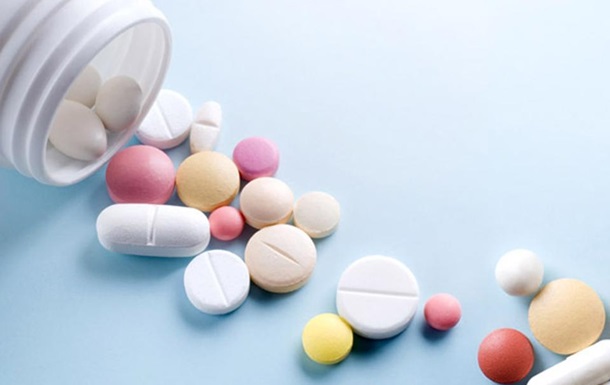 АЛКАЛОЇДИ.
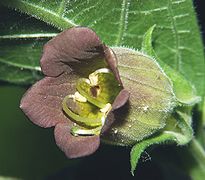 Алкалоїди. Класифікація
Алкалоїди – це група органічних нітрогеновмісних речовин, переважно рослинного походження, що мають лужний характер та високий фізіологічний вплив на організм людини і тварин.
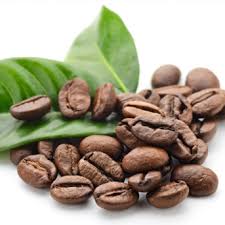 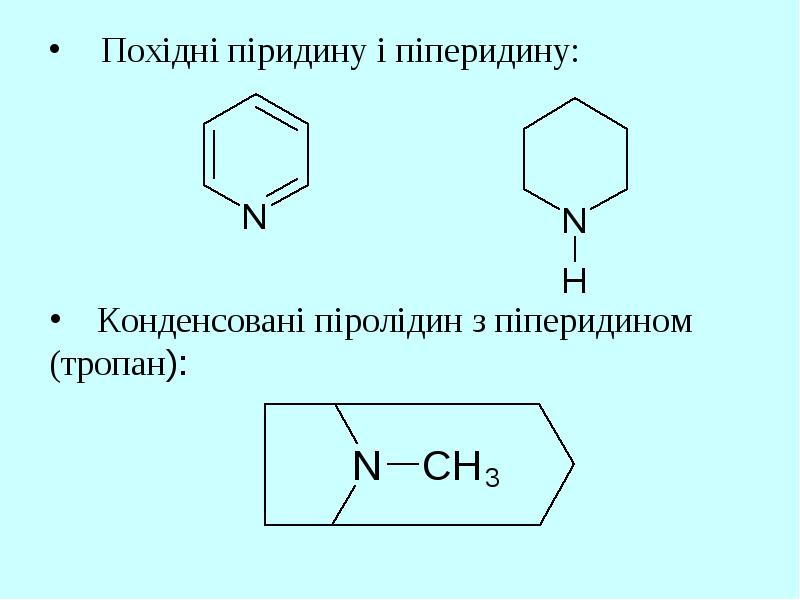 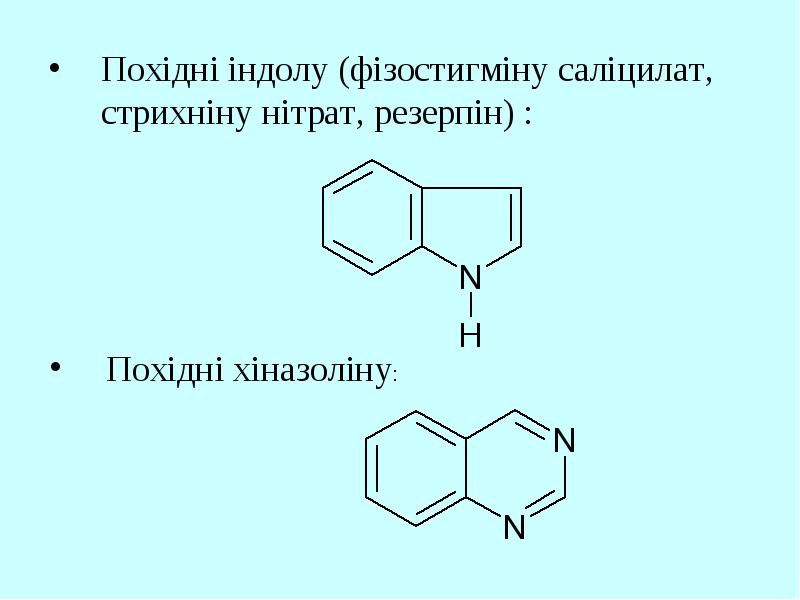 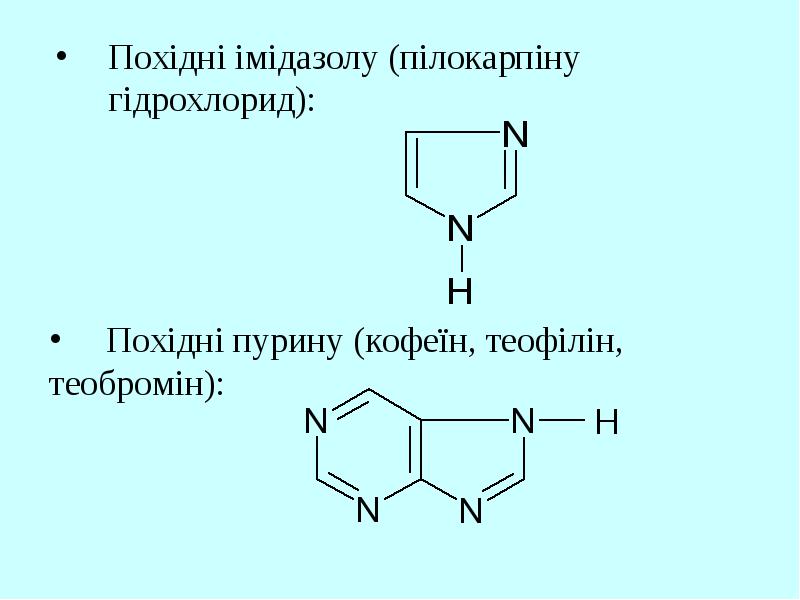 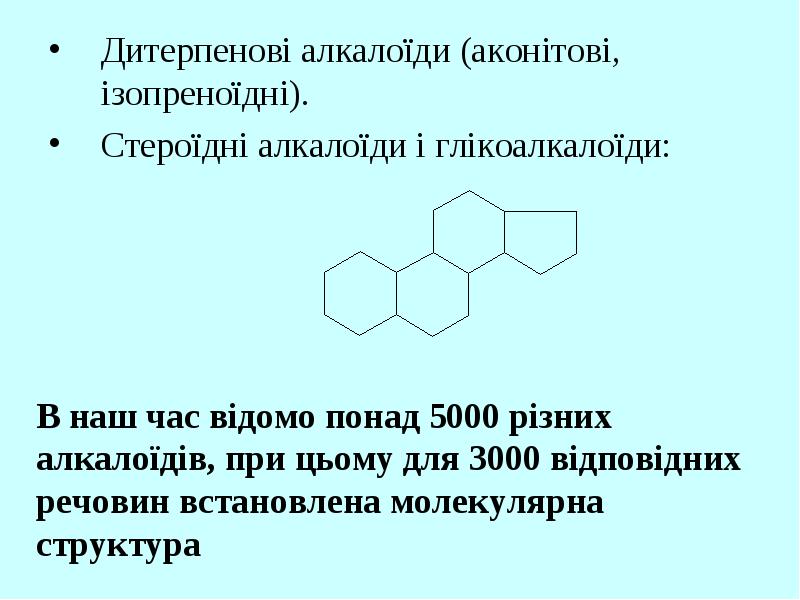 Вивчені шляхи біосинтезу протеїногенних амінокислот із пірувату СН3—CО—СООН (лізин, аланін), оксалоацетату (аспарагінова кислота), 2-оксоглутамінату (орнітин). Амінокислоти також утворюються у циклі Кальвіна або з шикімової кислоти.
БІОСИНТЕЗ АЛКАЛОЇДІВ
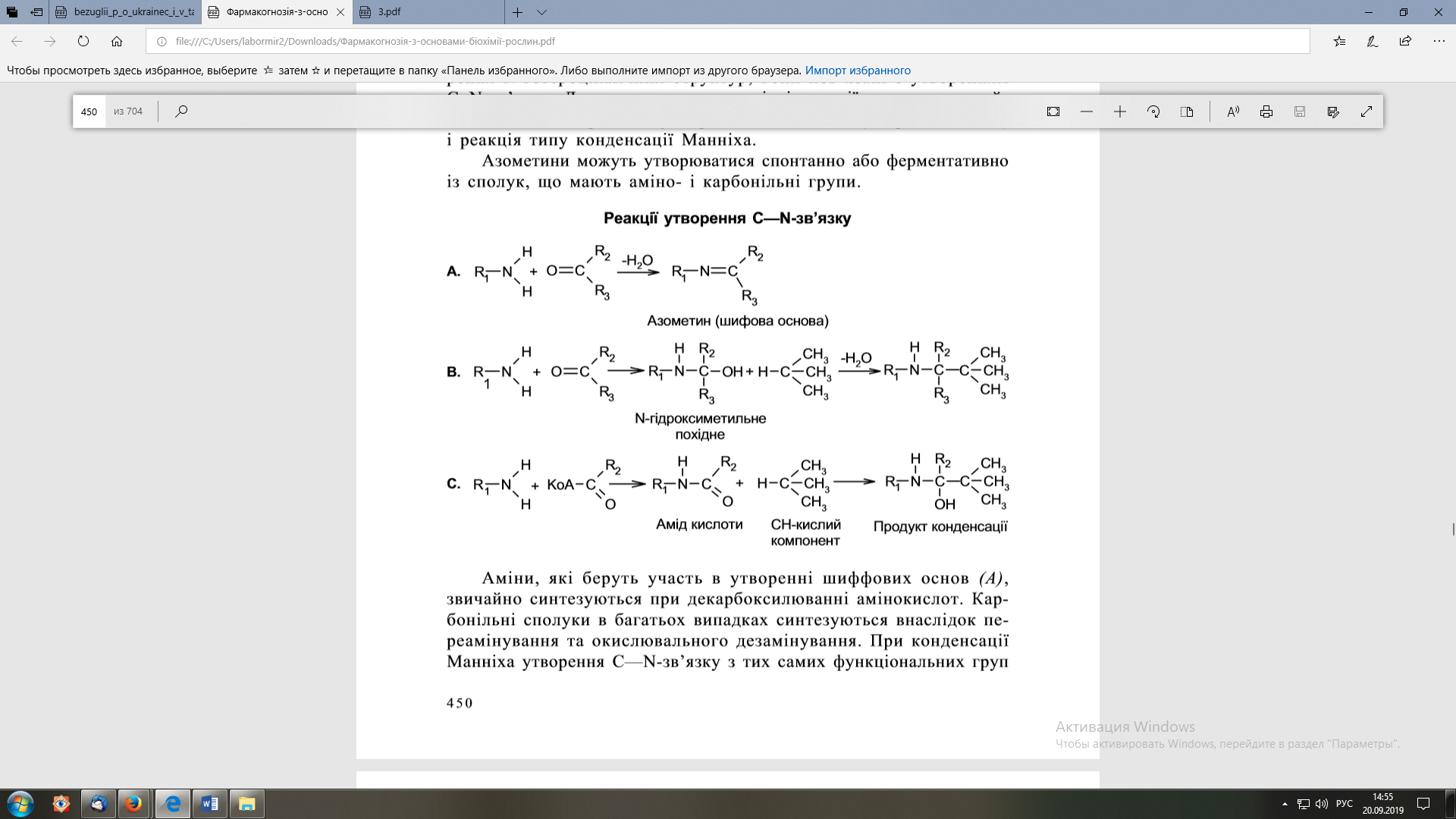 Фізико-хімічні властивості алкалоїдів та індентифікація
Тверді кристалічні сполуки, безбарвні або ледь забарвлені (наприклад, берберин жовтого кольору), гіркі на смак. 
Алкалоїди оптично активні. Ті, що обертають площину поляризованого променя ліворуч, більш фармакологічно активні. 
Ряд алкалоїдів в УФ-світлі мають характерну флуоресценцію. 
Алкалоїди — досить слабкі основи.
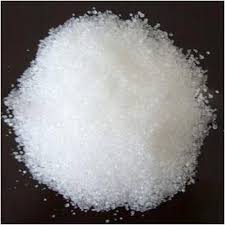 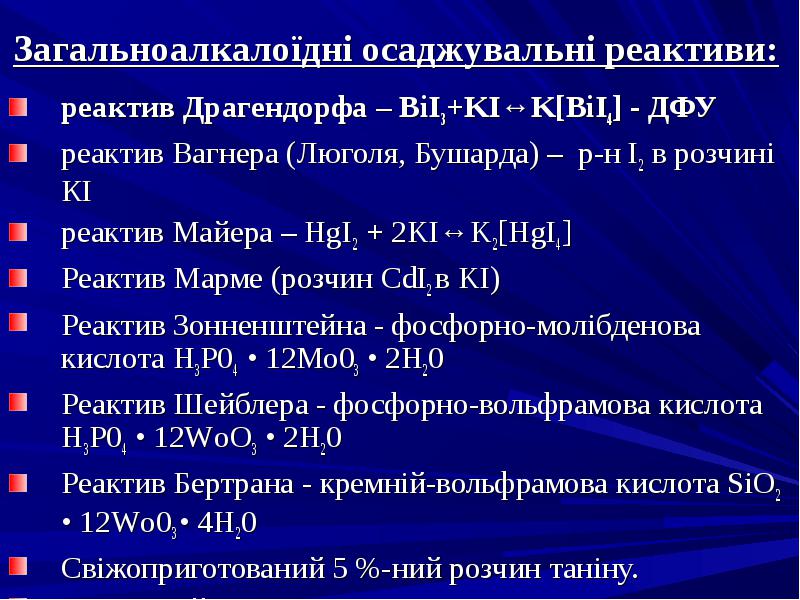 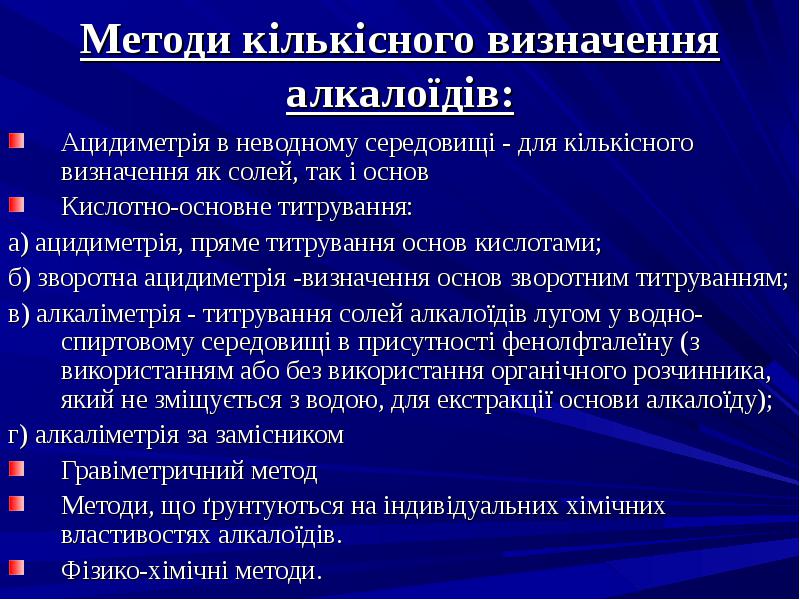 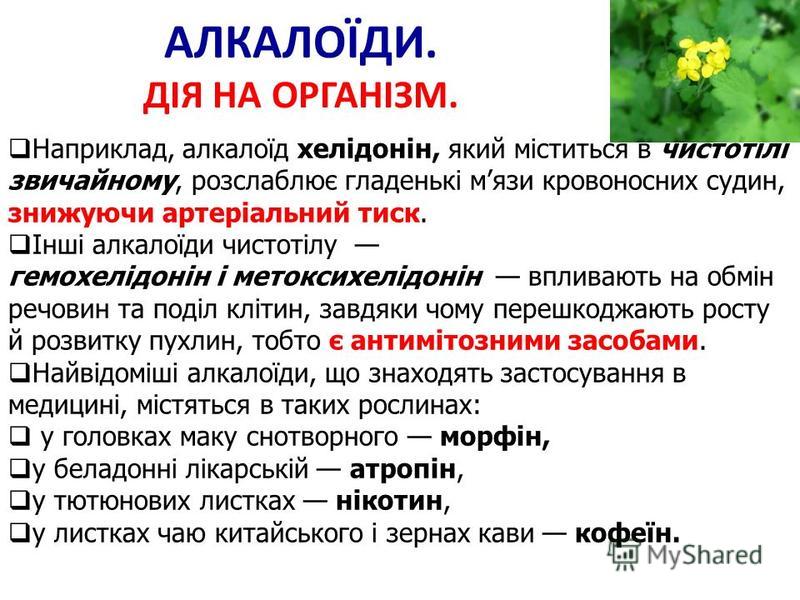 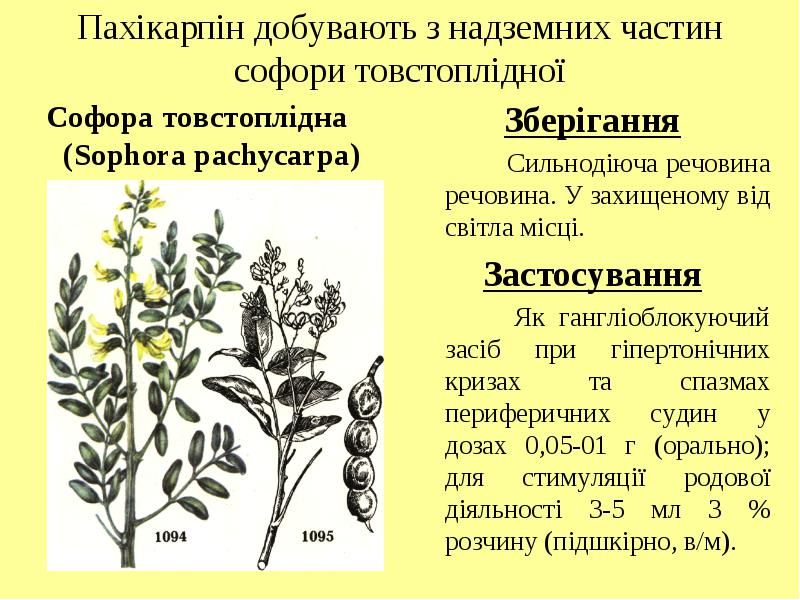 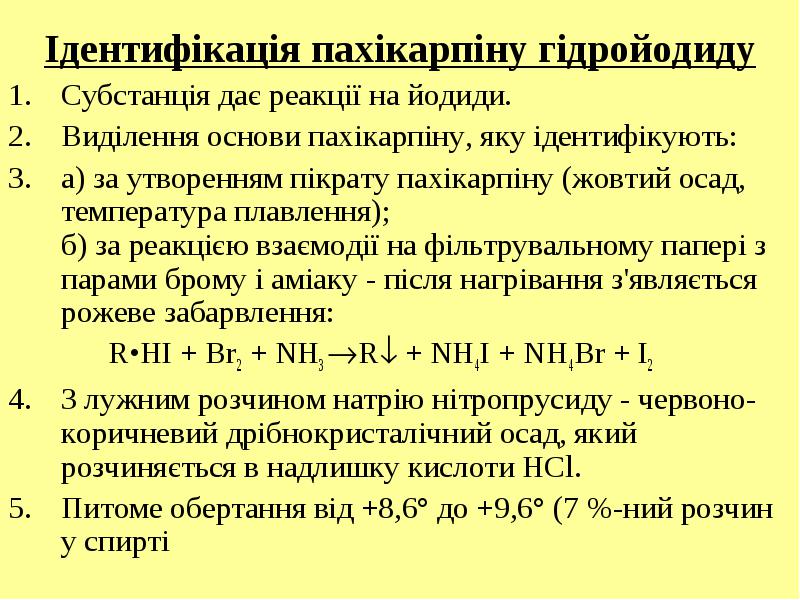 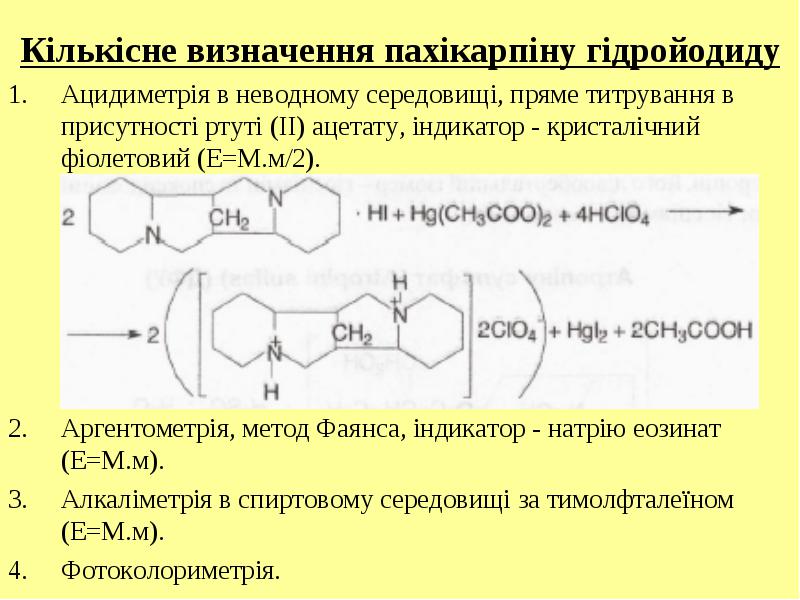 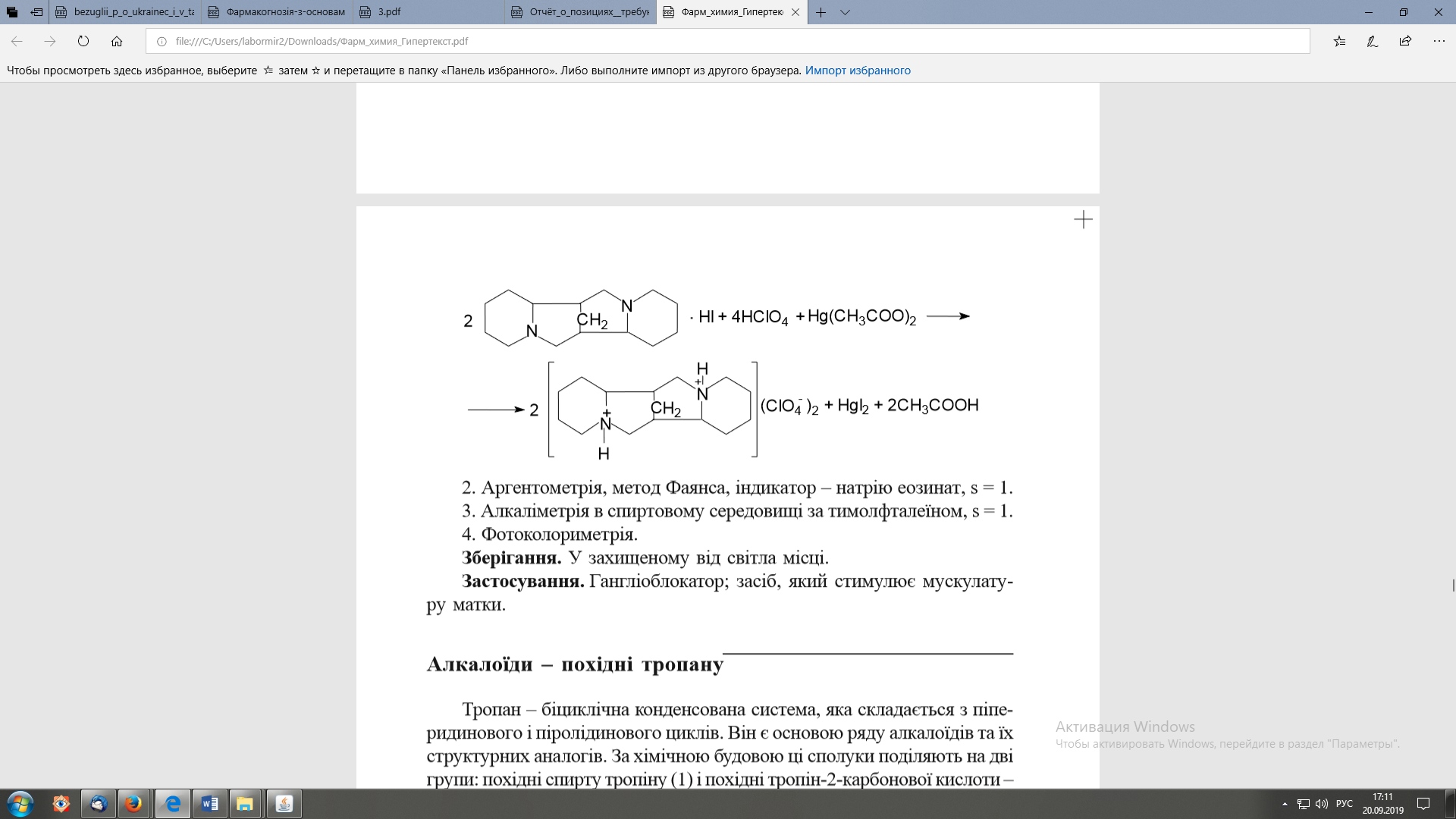 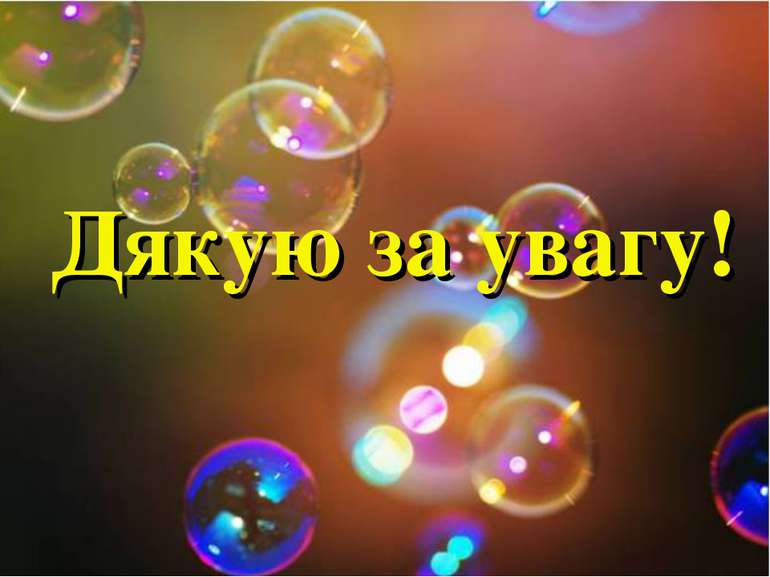